Finding legal information in the Nelson Mandela law library
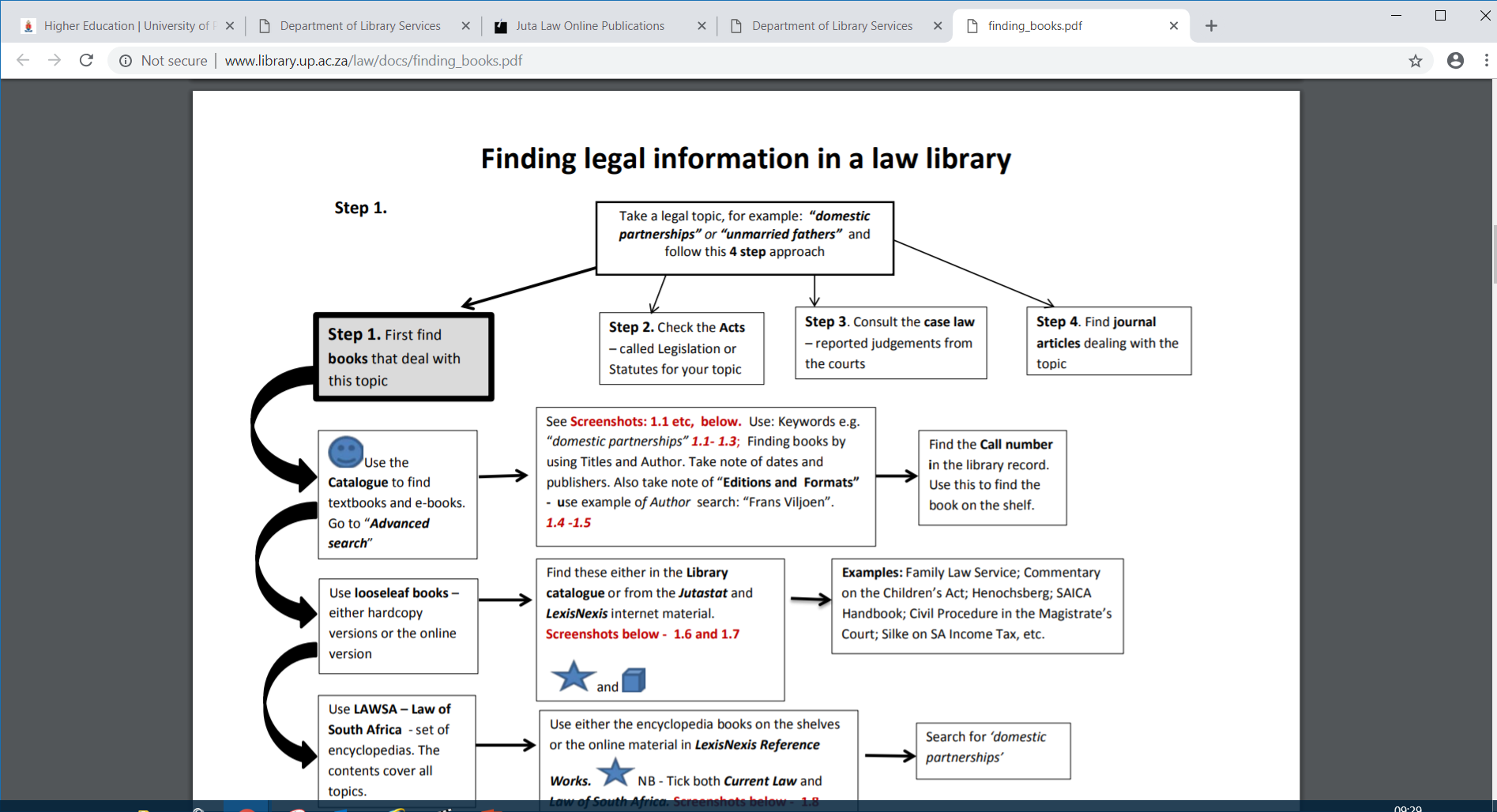 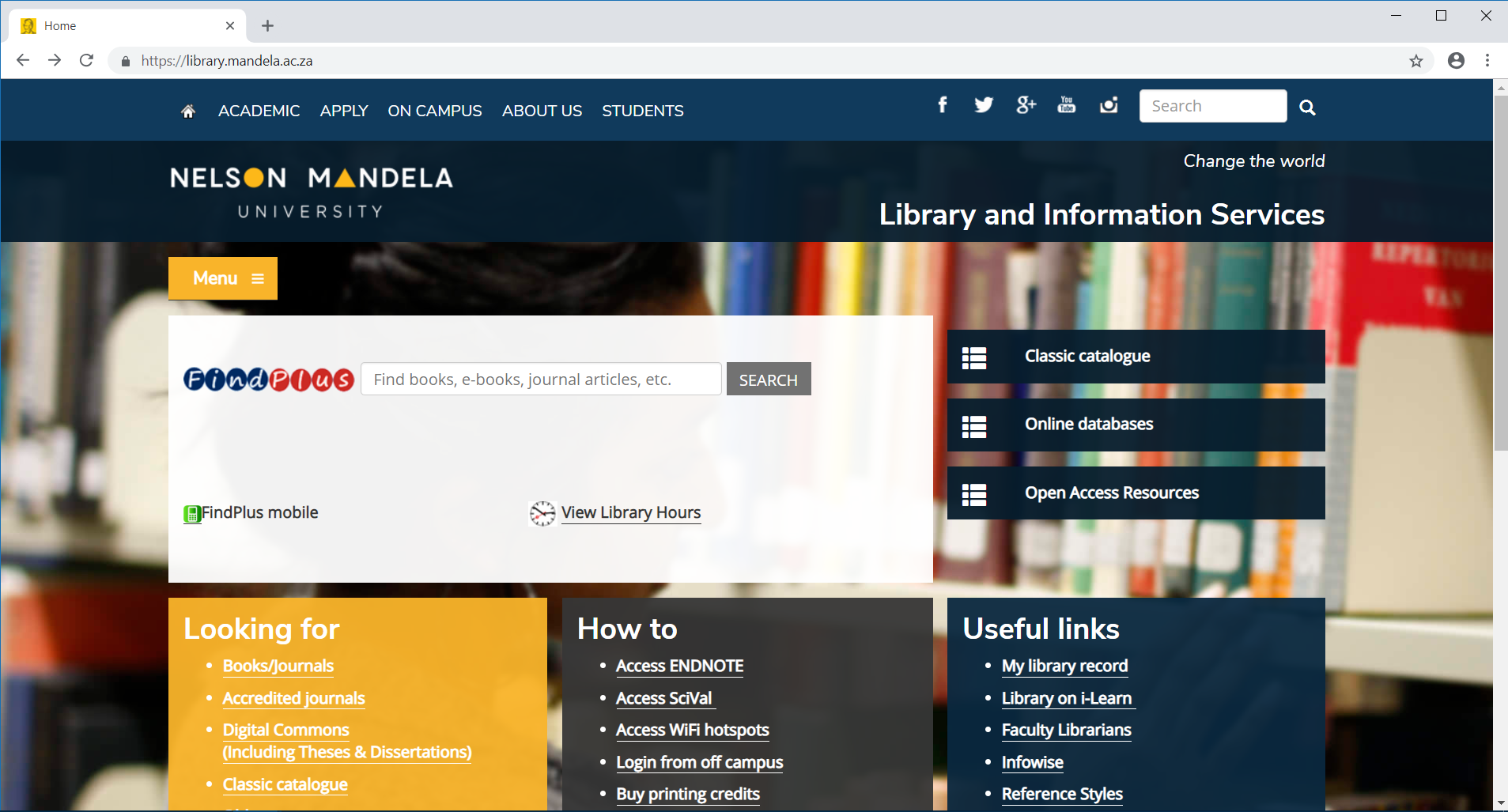 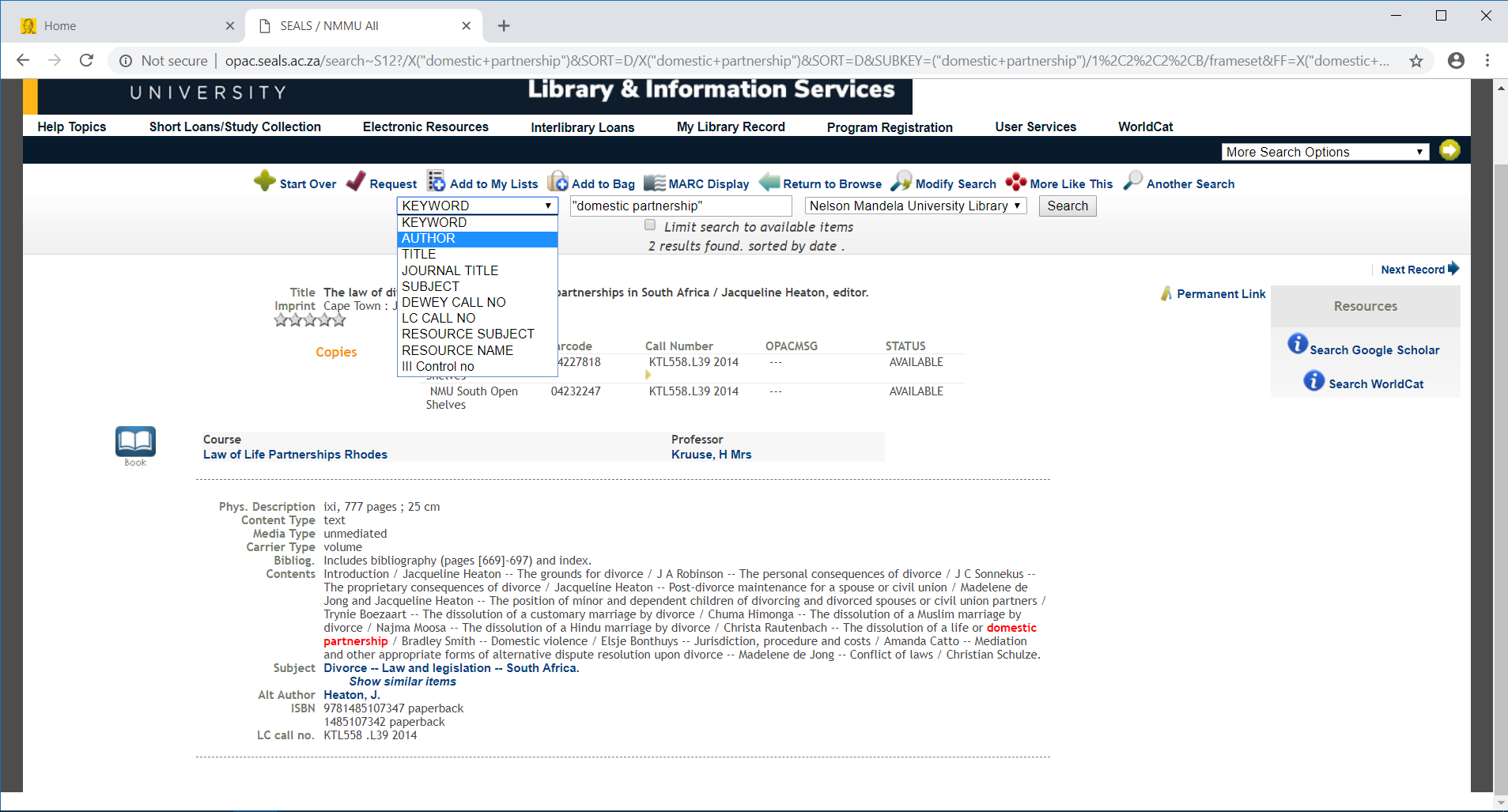 Screenshot 1.1 Catalogue – Advanced search - Search for the phrase “domestic partnerships”
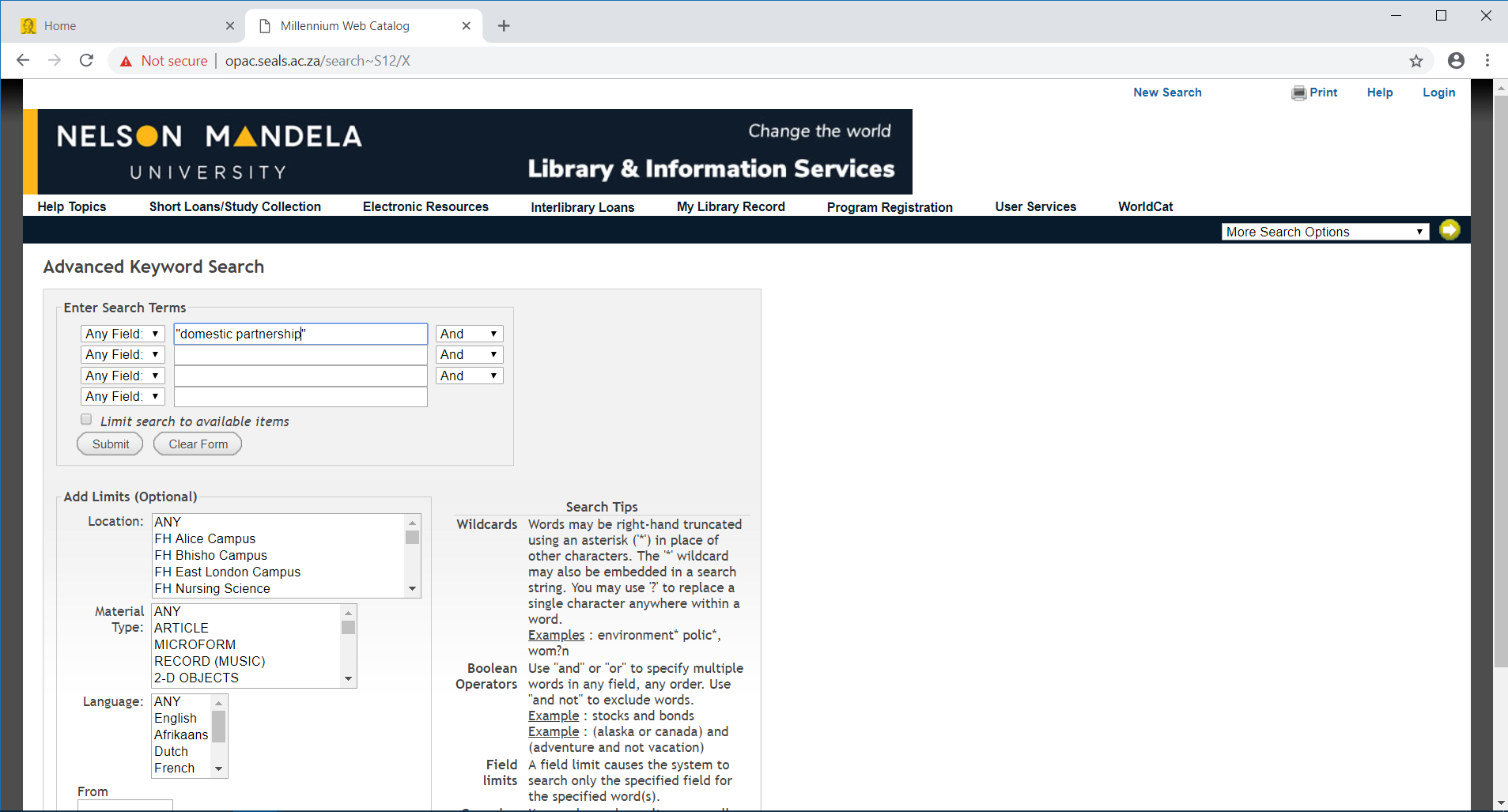 Keyword search, use “… “ for a phrase
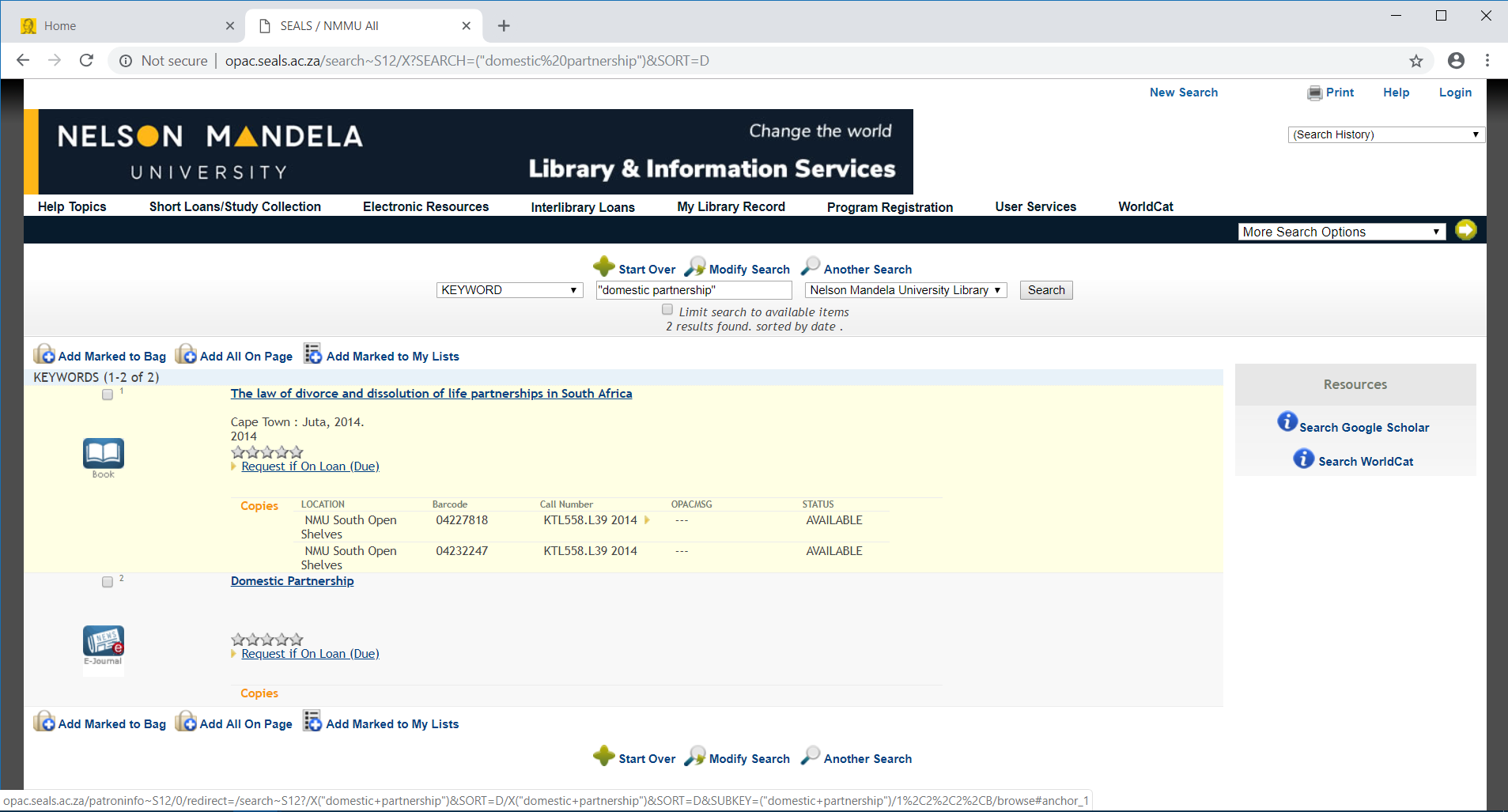 Two results found.
Publication
Call Number
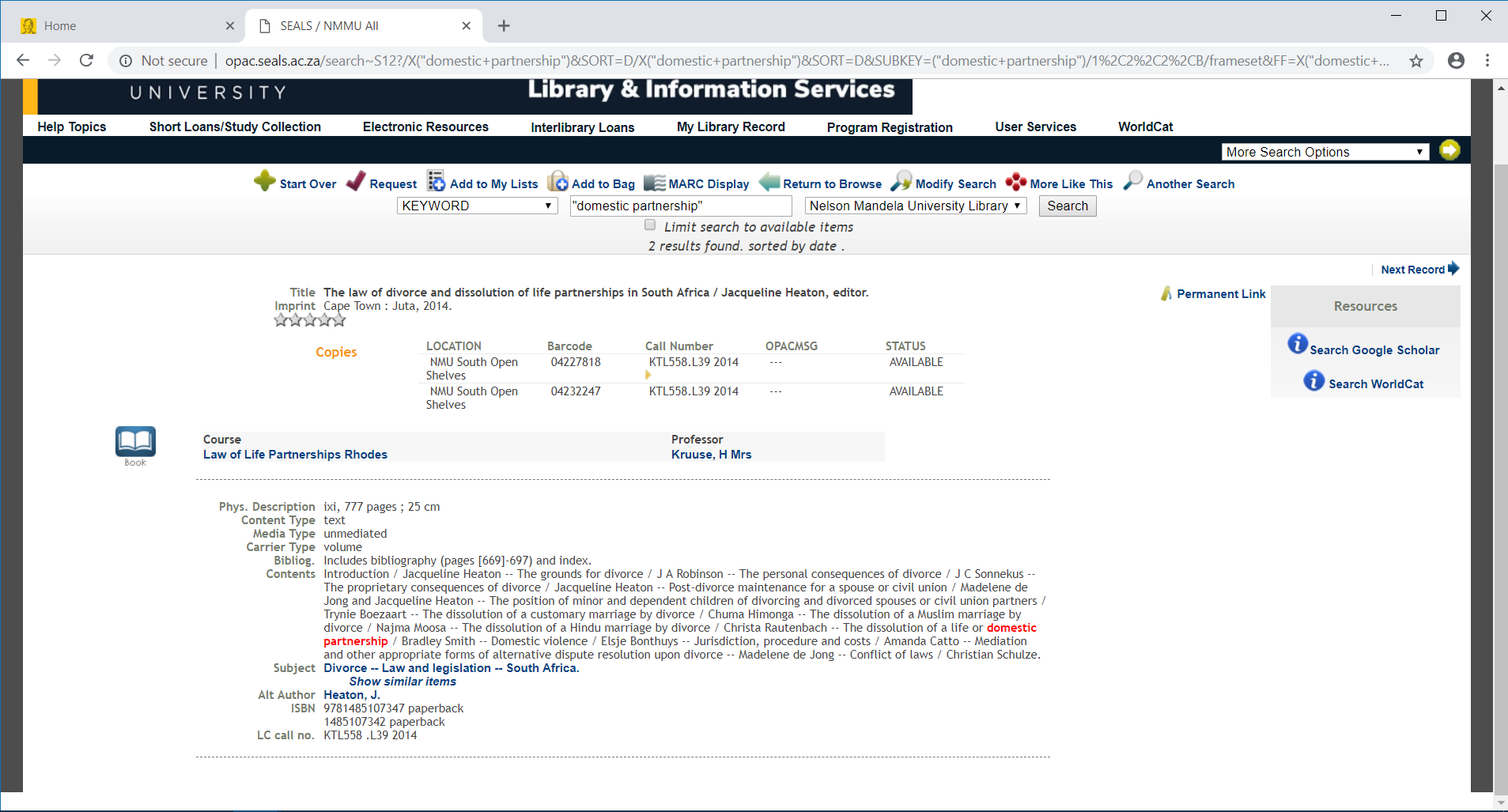 Title,Author,Edition, Publisher and year of  publication
Search by author’s name
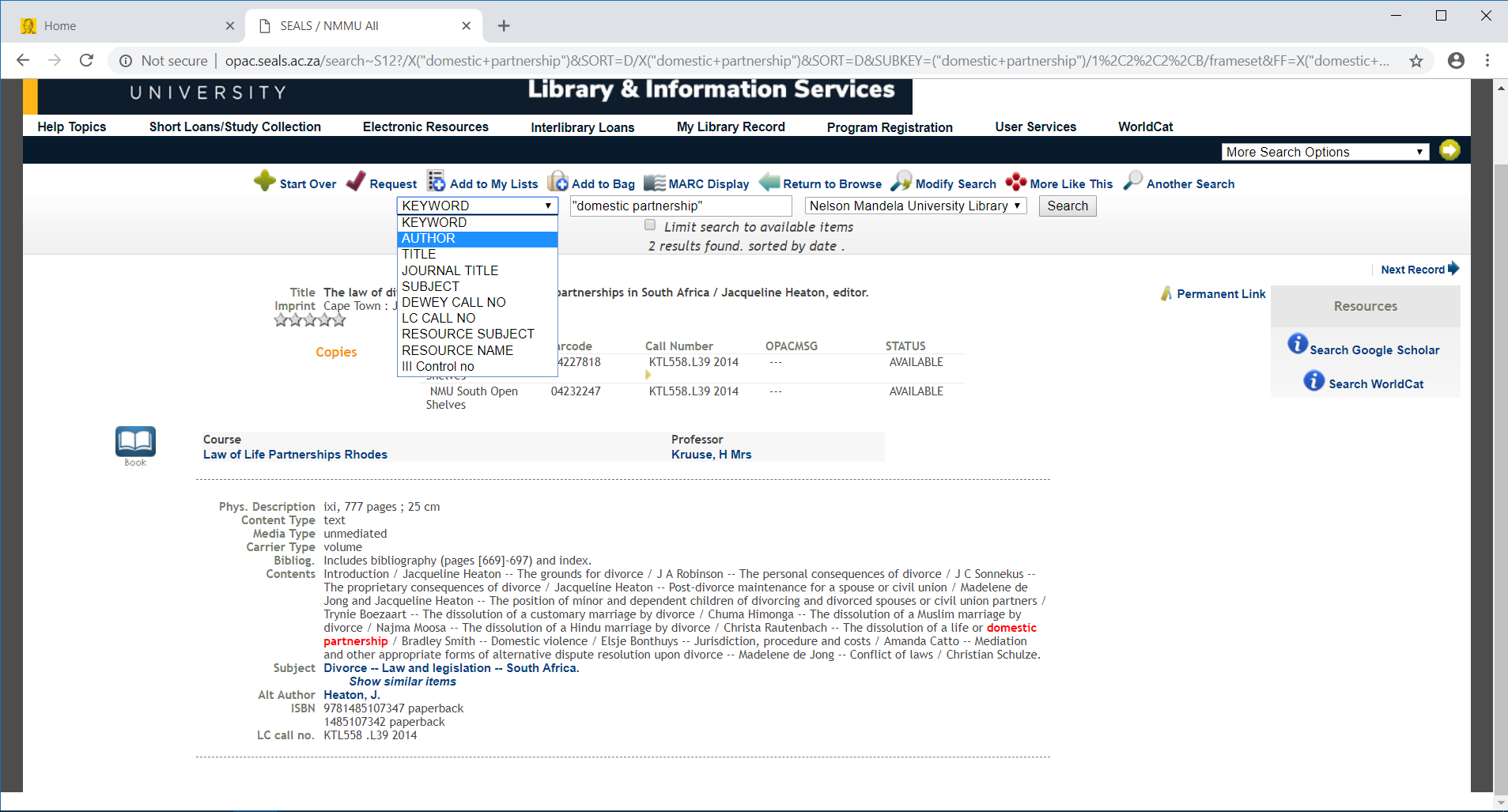 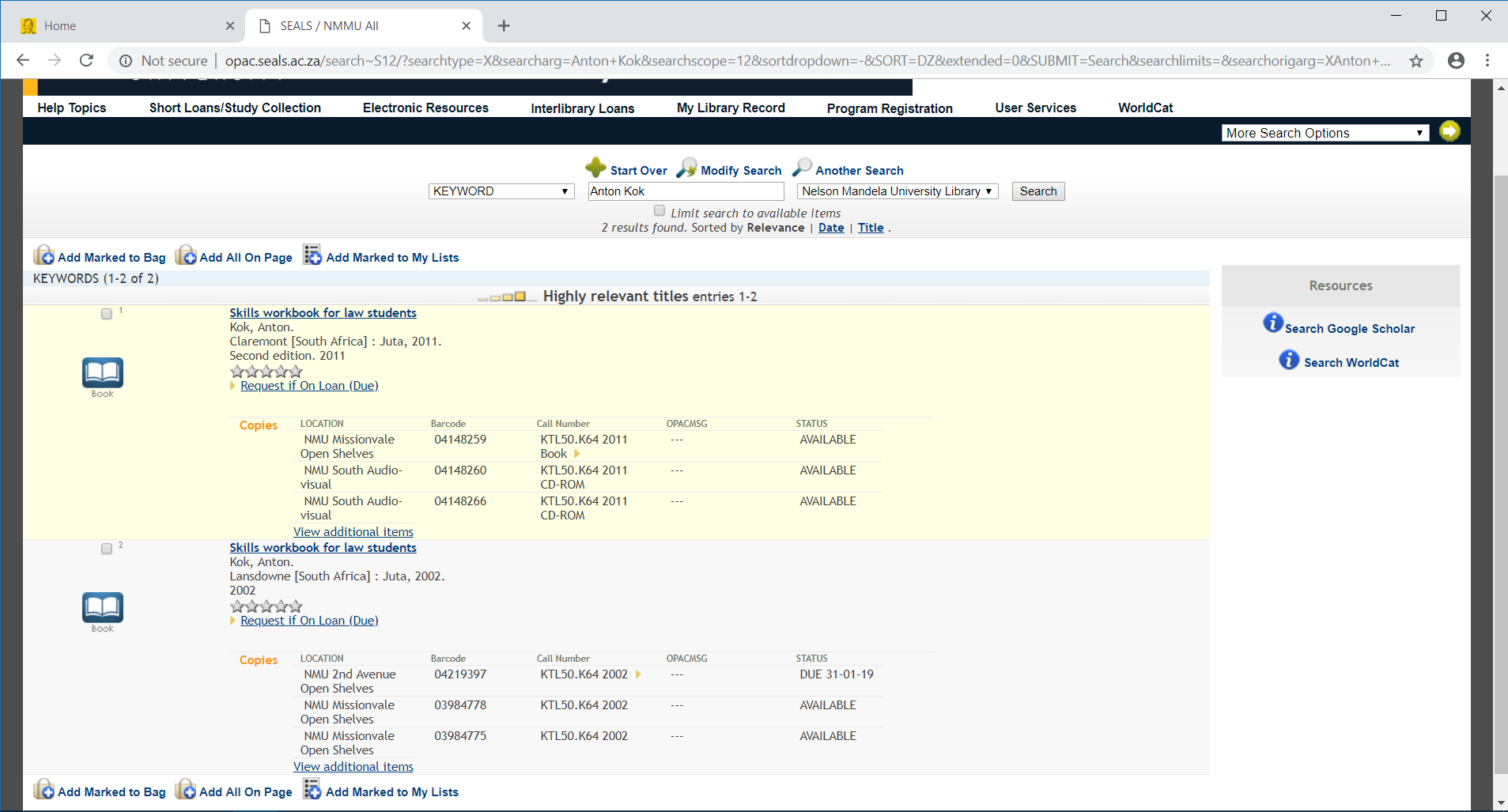 Type in the name of the
Results found
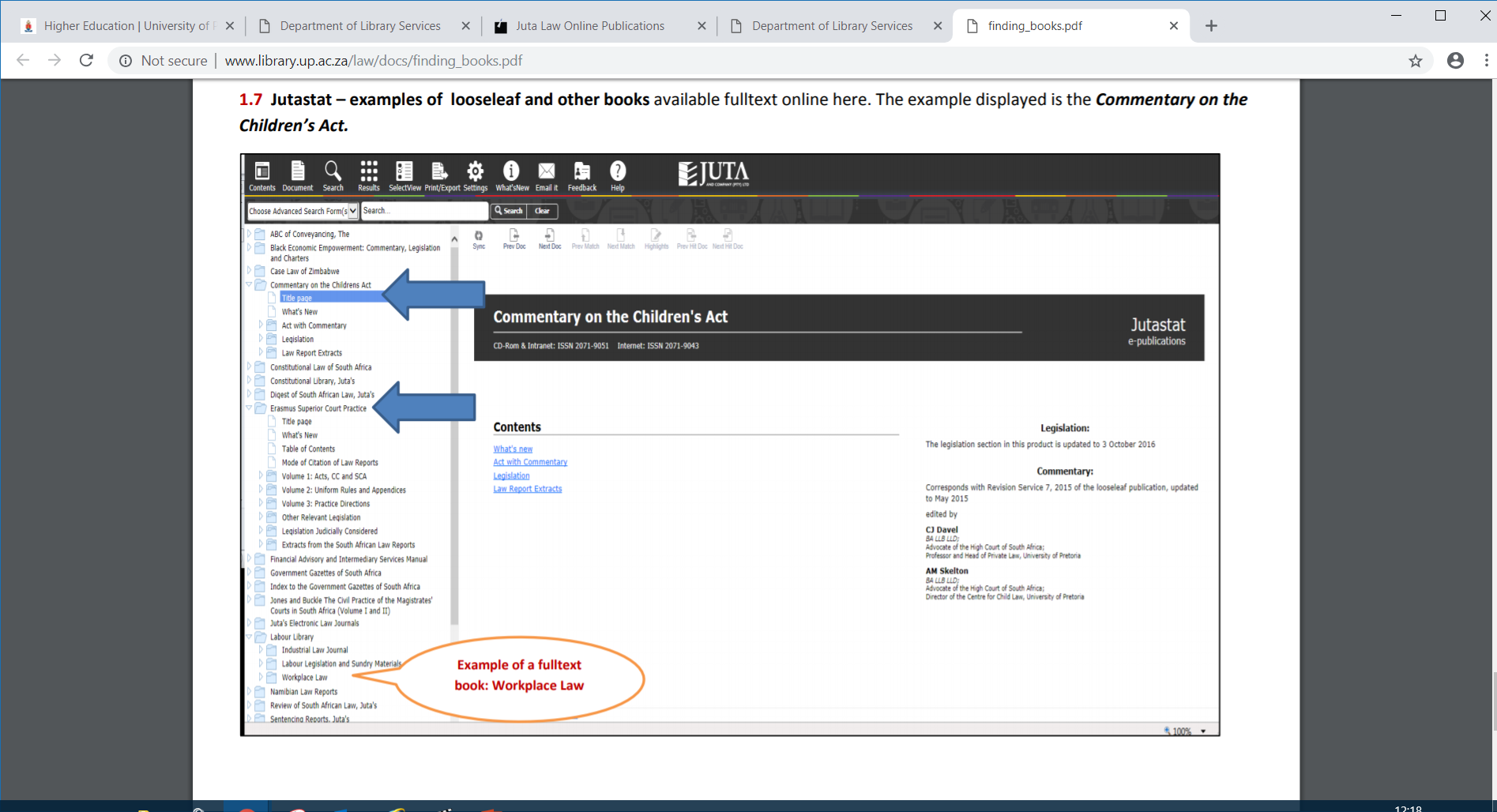 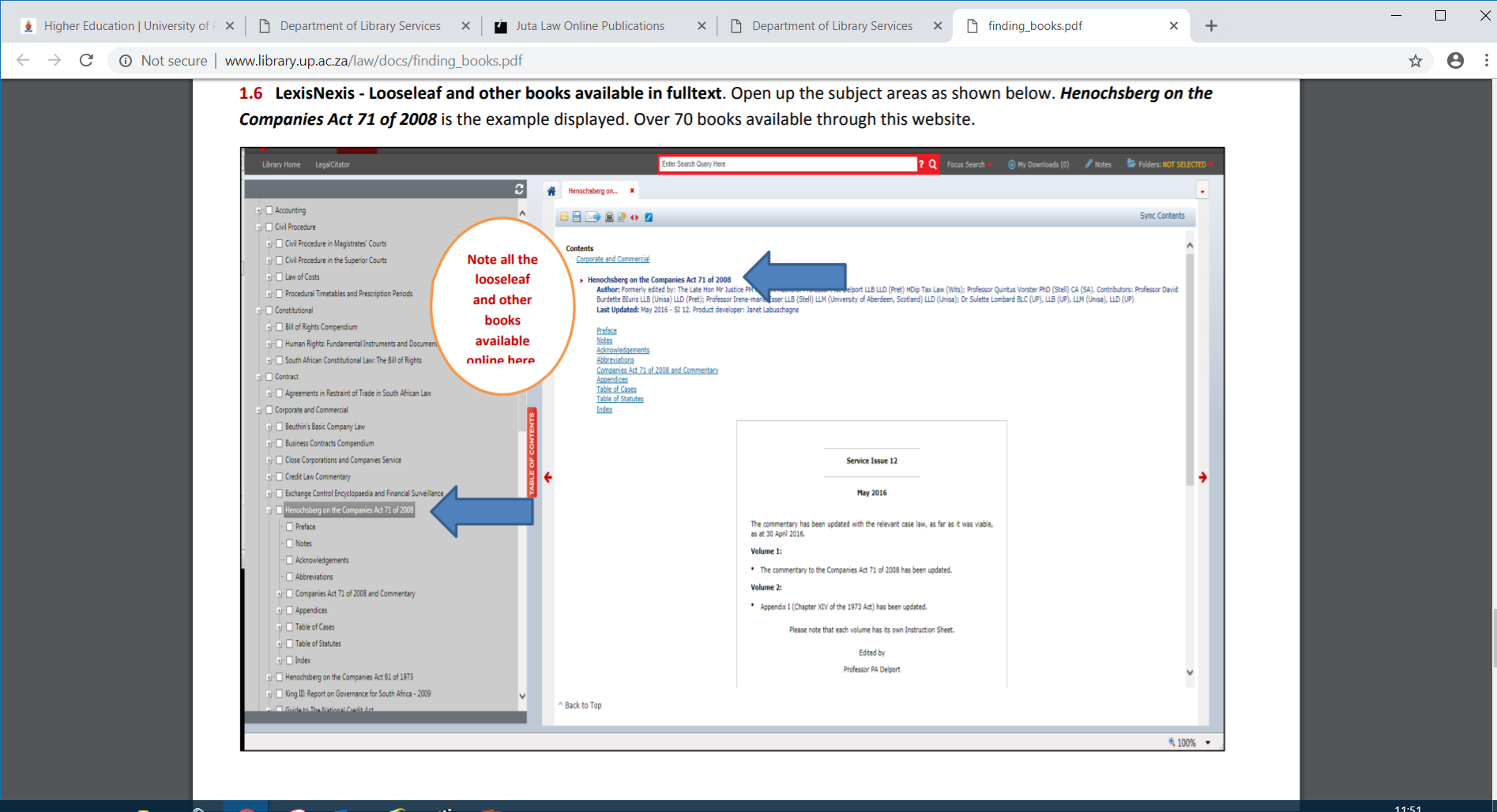 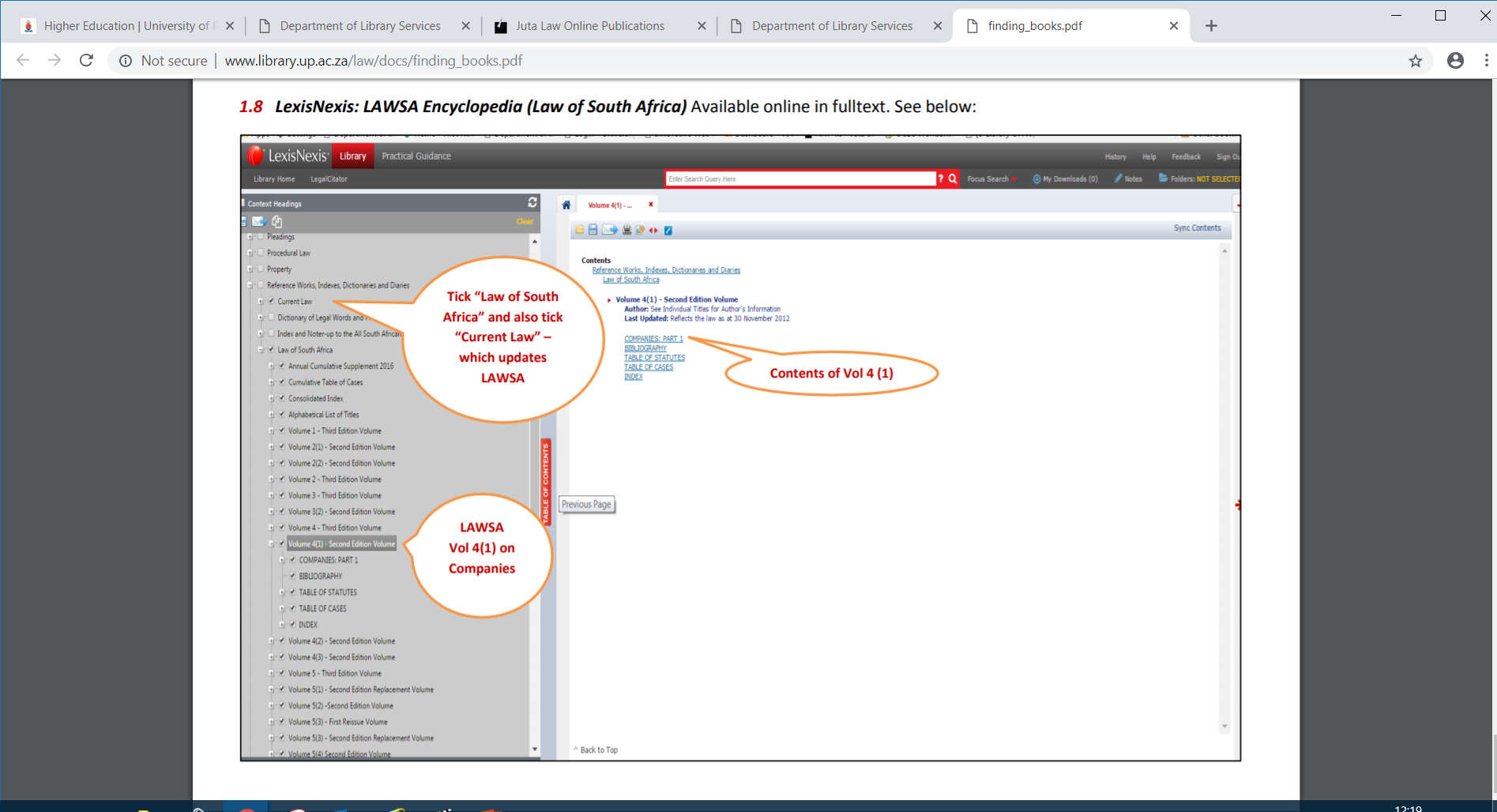 Thank you.

Contact Details:
Sithenjisiwe Nyaningwe
Faculty Librarian: Law
Summerstrand (South) Campus
LIASA Convener for ICT & MAIG
Tel: +27 (0)41 504 2391
Fax: +27 (0)41 504 1094
 Cell: 0717539555